Скарги людей які проводять більшу частину робочого  часу за екраном монітора, можна розділити на дві групи: "зорові" і "очні"
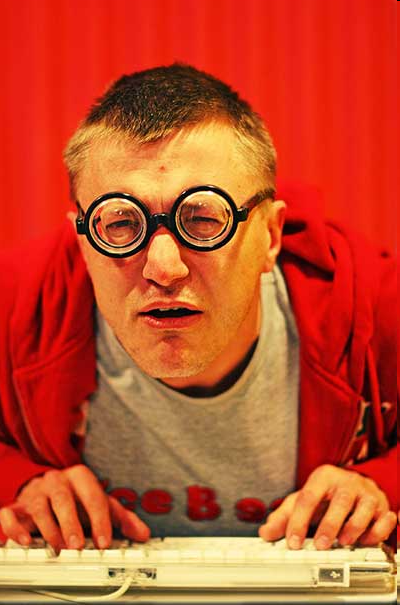 Зорові
- Затуманення зору (зниження гостроти  зору); 
 - Уповільнена перефокусування з ближніх  предметів на дальні і назад (порушення  акомодації); 
 - Двоїння предметів; 
 - Швидке стомлення при читанні.
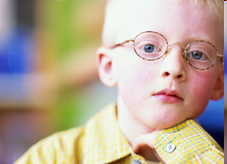 Очні
- Печіння в очах;  
 - Болі в області очних ямок і лоба; 
 - Болі при русі очей; 
 - Почервоніння очних яблук.
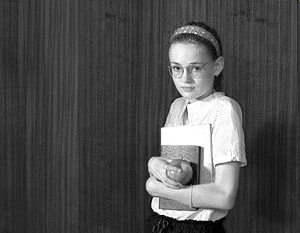